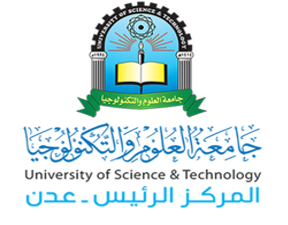 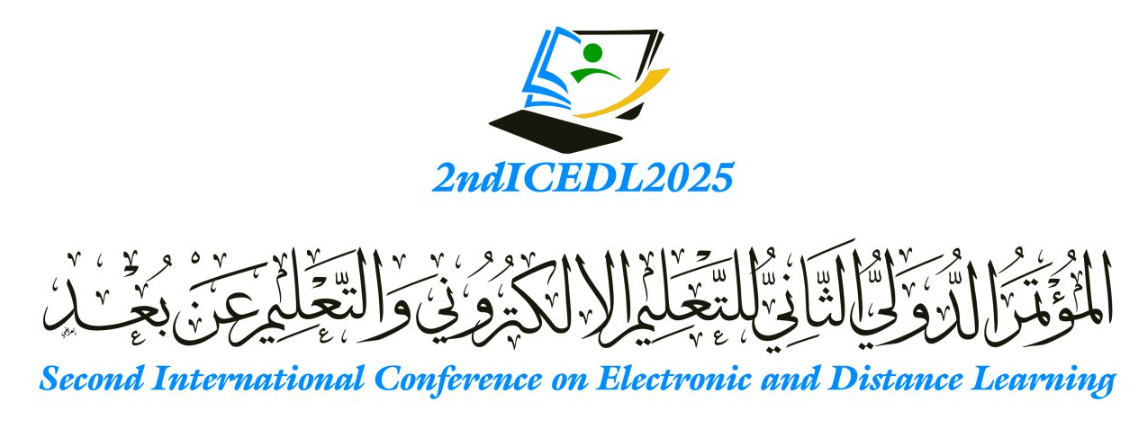 (21 – 23 June,2025)
عـنـوان الـبحـث:    .............................................................................
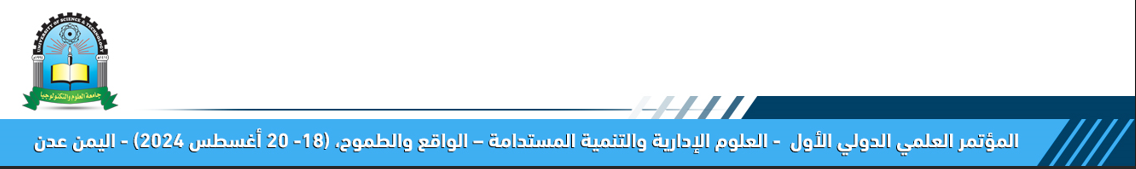 المؤتمر الدولي الثاني - للتعليم الإلكتروني والتعليم عن بعد – بجامعة العلوم والتكنولوجيا (21- 23 يونيو 2025) – اليمن، عدن
.................
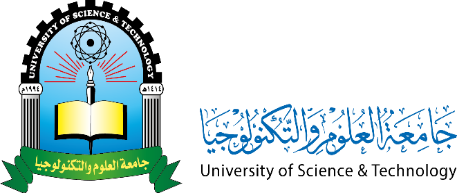 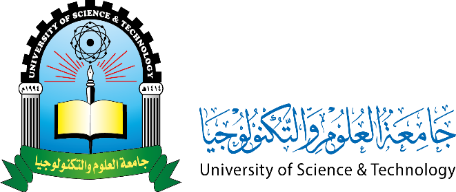 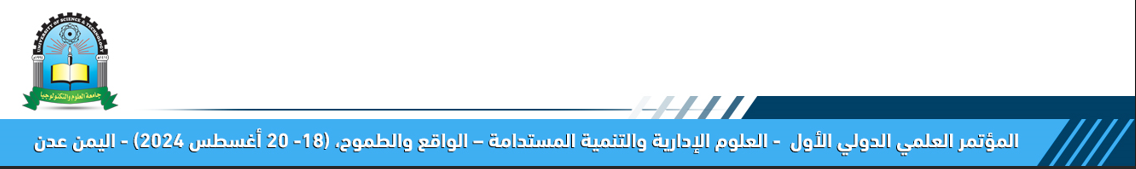 المؤتمر الدولي الثاني - للتعليم الإلكتروني والتعليم عن بعد – بجامعة العلوم والتكنولوجيا (21- 23 يونيو 2025) – اليمن، عدن
.................
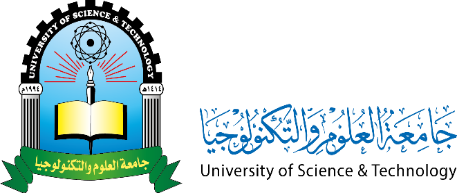 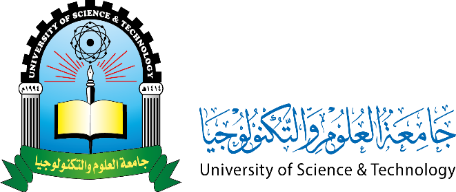 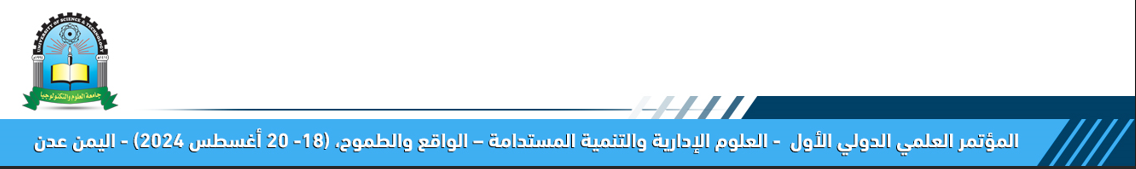 المؤتمر الدولي الثاني - للتعليم الإلكتروني والتعليم عن بعد – بجامعة العلوم والتكنولوجيا (21- 23 يونيو 2025) – اليمن، عدن